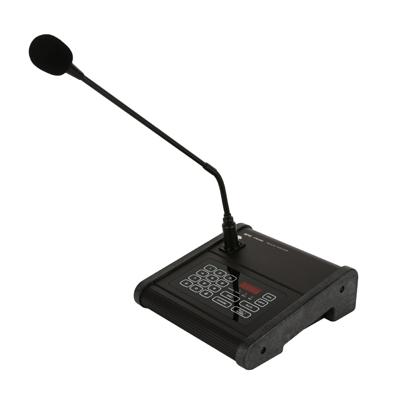 KCR050
REMOTE AMP
DP5000, DP4000 시스템용 리모트 앰프
RS-422통신으로 제어거리 최대 약 500m 까지 가능 (별도 어뎁터 사용 기준)
스피커제어회선		: 50CH
지역설정수량 		: 50CH
입력 채널			: MIC(1), Chime(1), AUX RCA(2), 총 4채널
통신 제어 방식		: RS-422
사용 전원 	 		: DC 24V/0.3A
외형 규격(W x H x D) 		: 201 x 212 x 68mm
무게         	 		: 1.1kg